Turfgrass Equipment
Aeration Equipment
Air Injection
Deep Drill
Fraise Mower
Hollow tines 
Hollow tine aerator
Solid tines
Solid tine aerator
Spiker/Slicer
Vertical Mower/Verticutter
Water Injection
Air Filter
Blower
Broom
Diaphragm Pump
Drag Mat
Edger
Fertilizer Spreader
Drop
Rotary
Tractor Mounted
Front End Loader
Fuel Filter
Fuel Tank
Grader/Laser Level
Groomer
Hydraulic Filter
Hydraulic Line
Hydraulic Pump
Hydraulic Reservoir
Mowers
Flail
Reel
Rotary
Oil Filter
Painter
Reel Mower HOC Gauge/Accu-Gage
Reel Mower Components
Spider
Reel cylinder
Reel blade
Shaft
Bedbar
Bedknife 
Bedknife adjuster
Roller
Roller adjuster
Rotary Mower Components
Mulching blades
Bench grinder
Balancer 
Roller
Seeder
Skid-Steer
Sod cutter
Soil Probe
Sprayers
Backpack
Boom
Sweeper
Tamp
Topdresser
Tractor
Transit
Trencher
Trimmer - Line trimmer/weed whacker
Utility Vehicle
York Rake
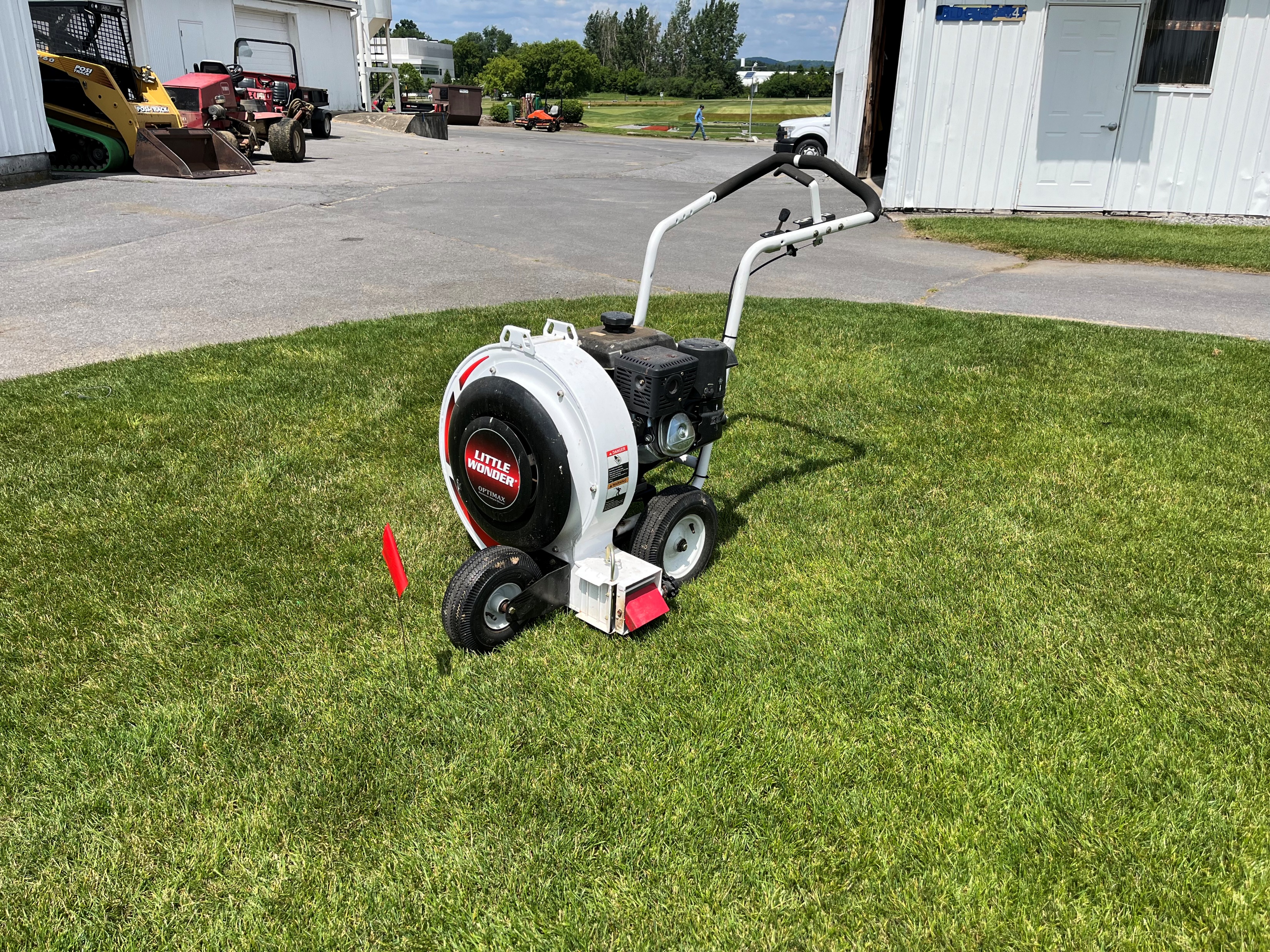 [Speaker Notes: Blower]
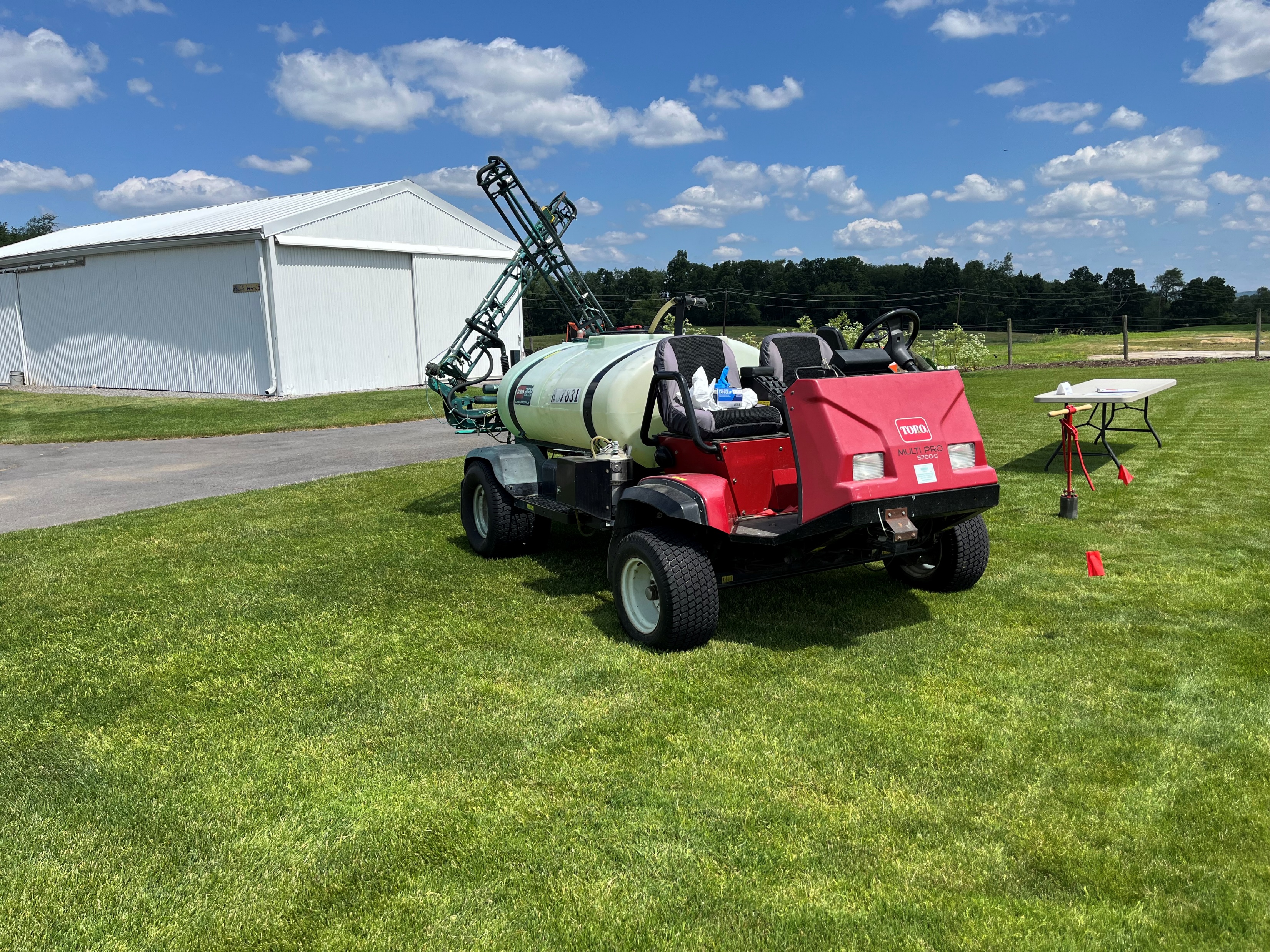 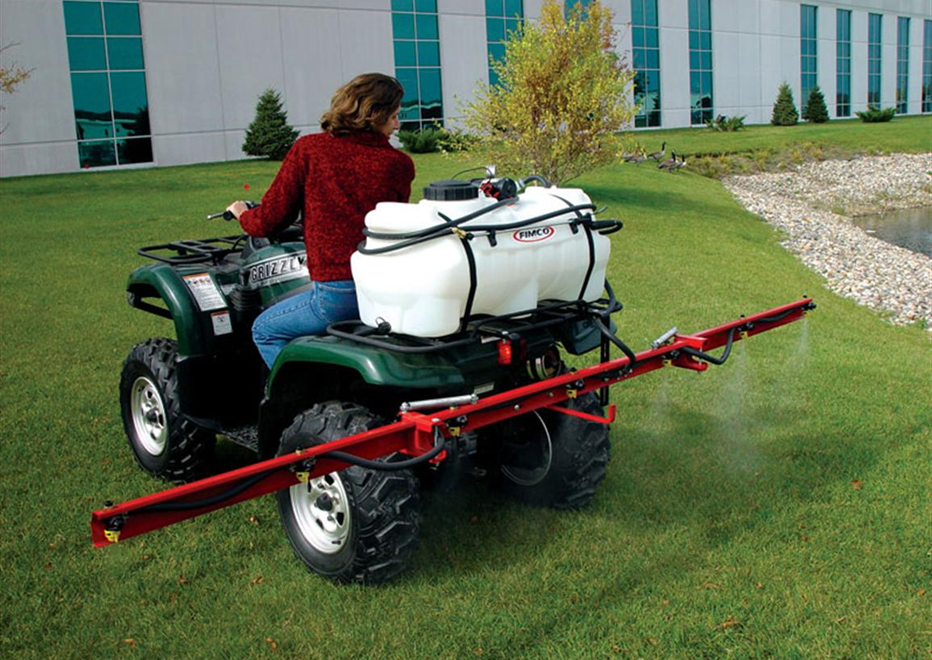 [Speaker Notes: Boom Sprayer]
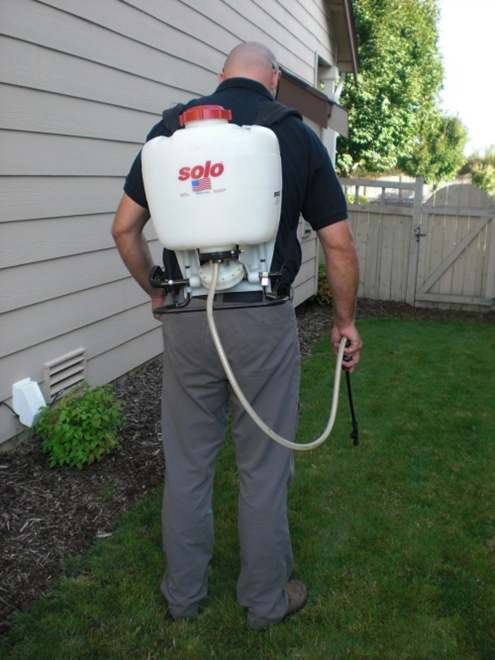 [Speaker Notes: Backpack Sprayer]
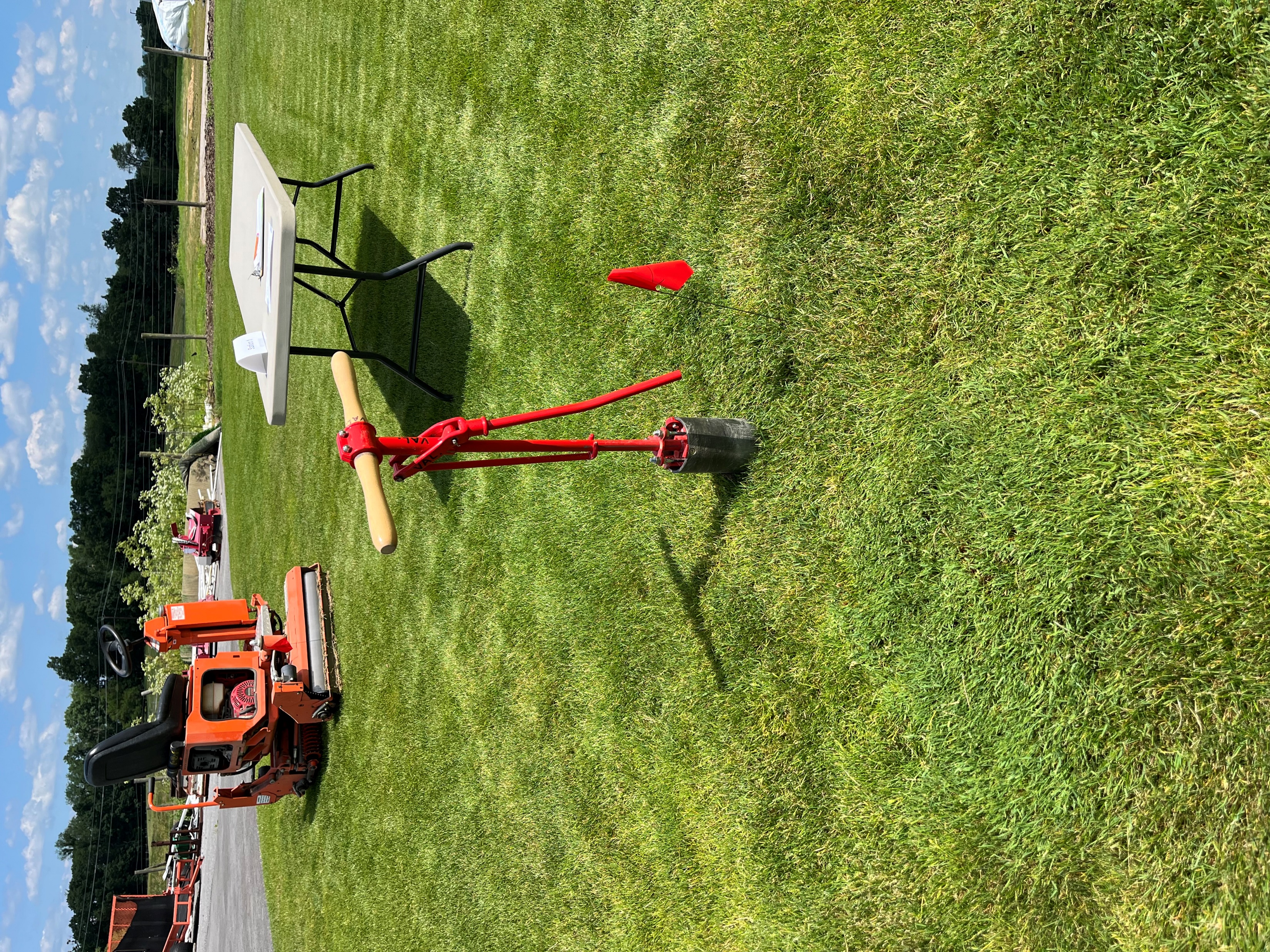 [Speaker Notes: Golf course cup cutter]
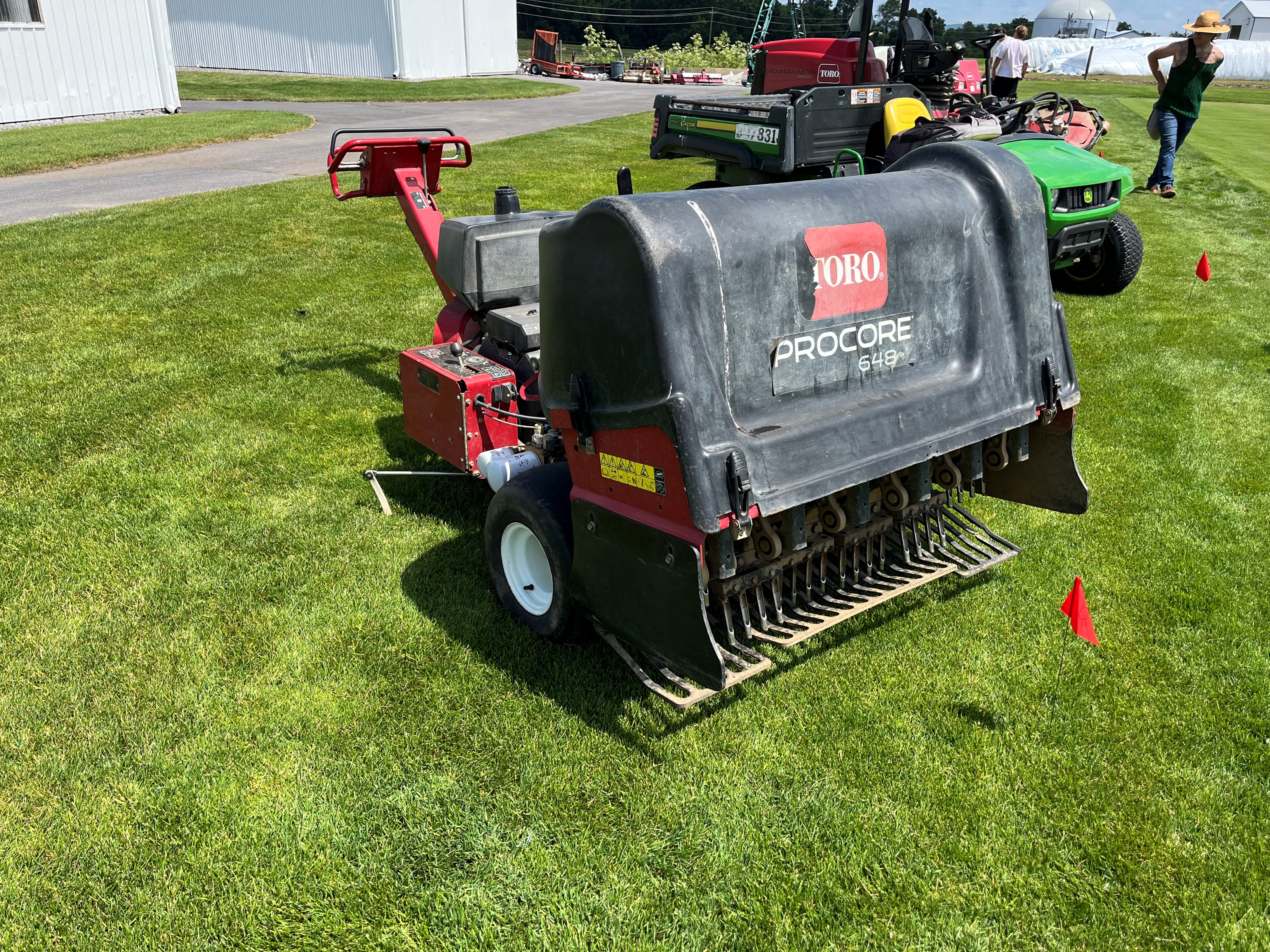 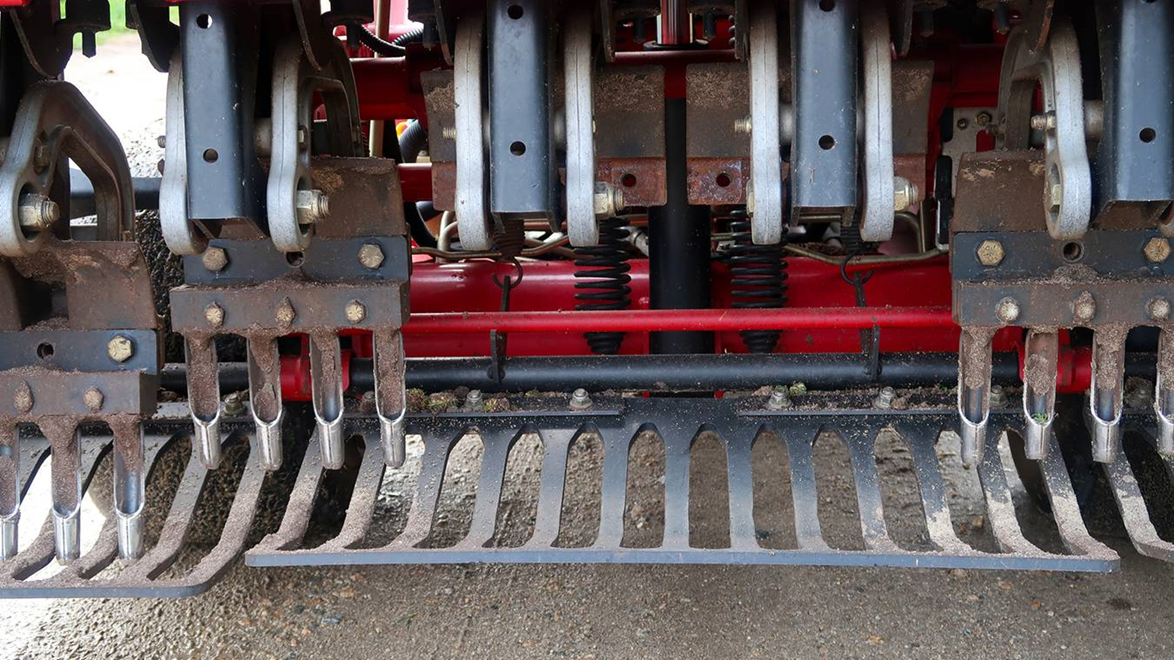 [Speaker Notes: Hollow tine aerator]
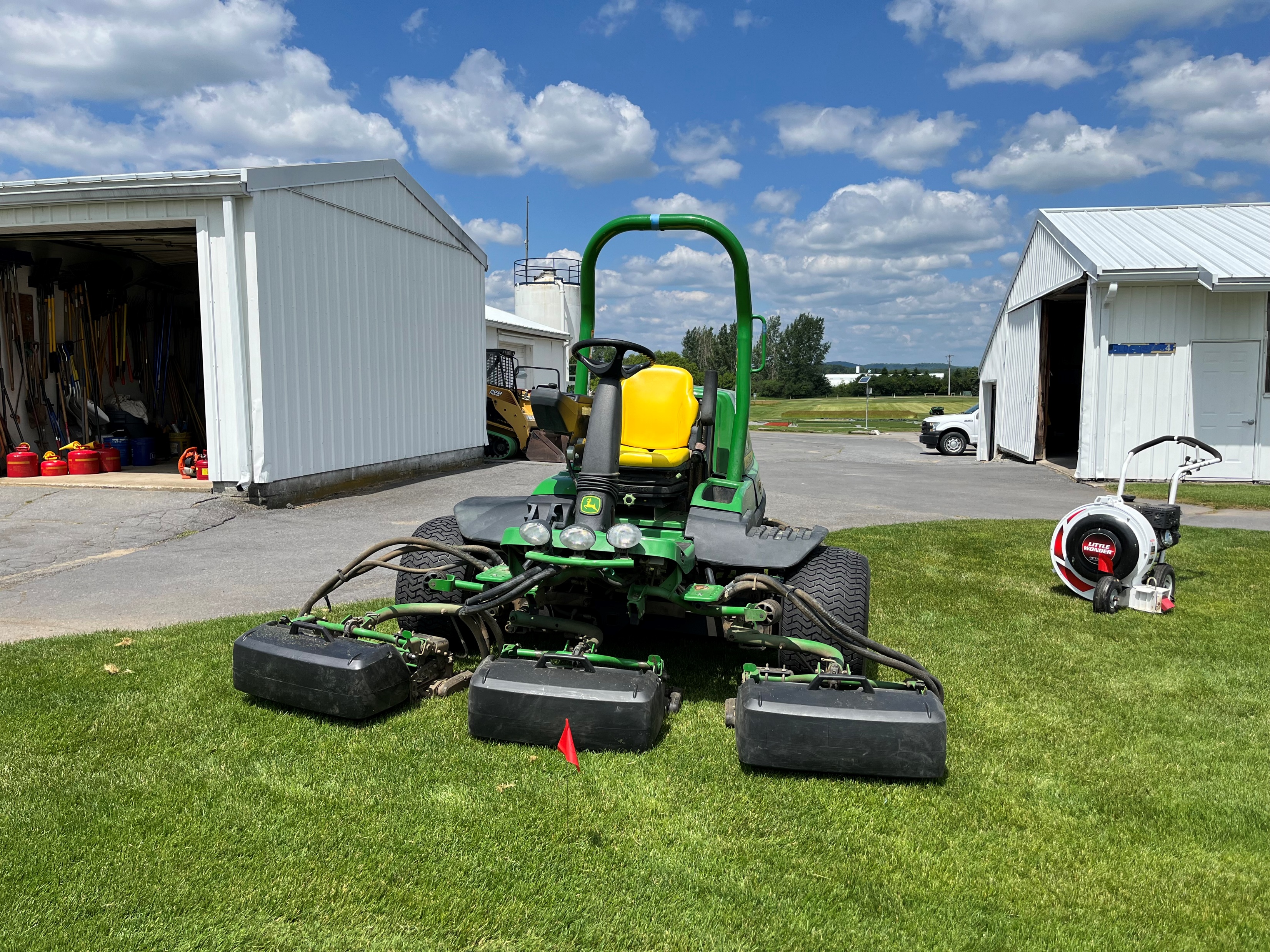 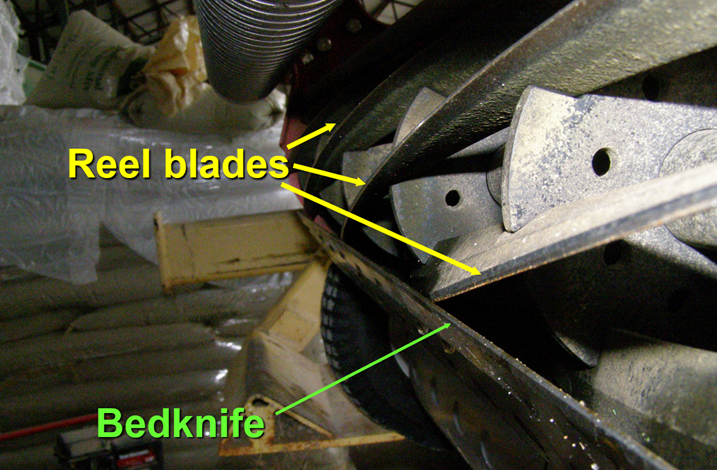 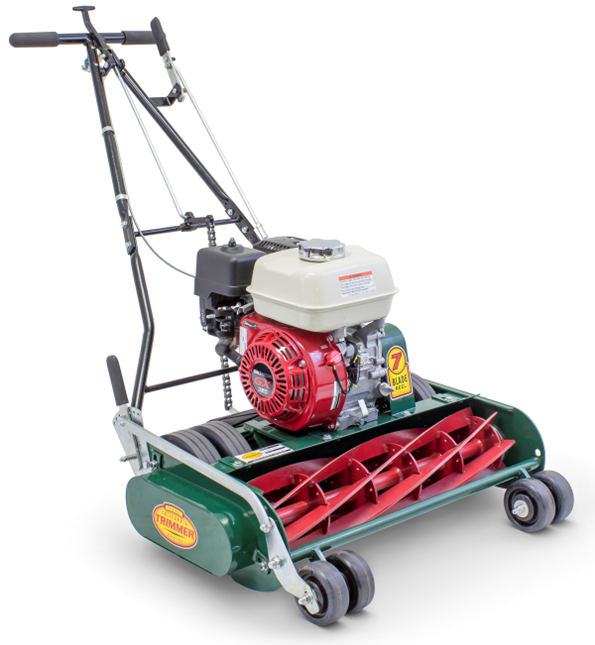 [Speaker Notes: Reel mower]
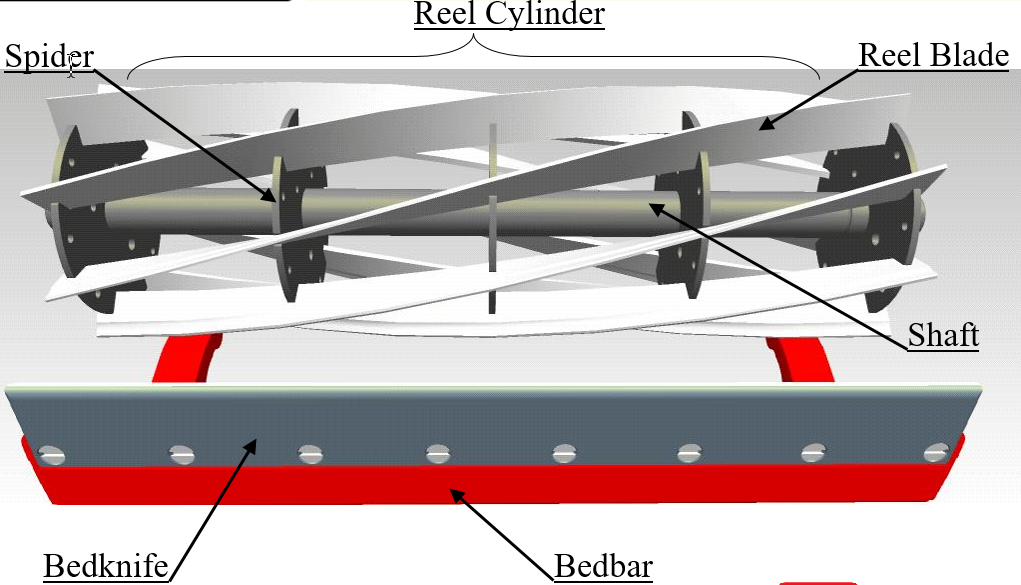 [Speaker Notes: Reel parts]
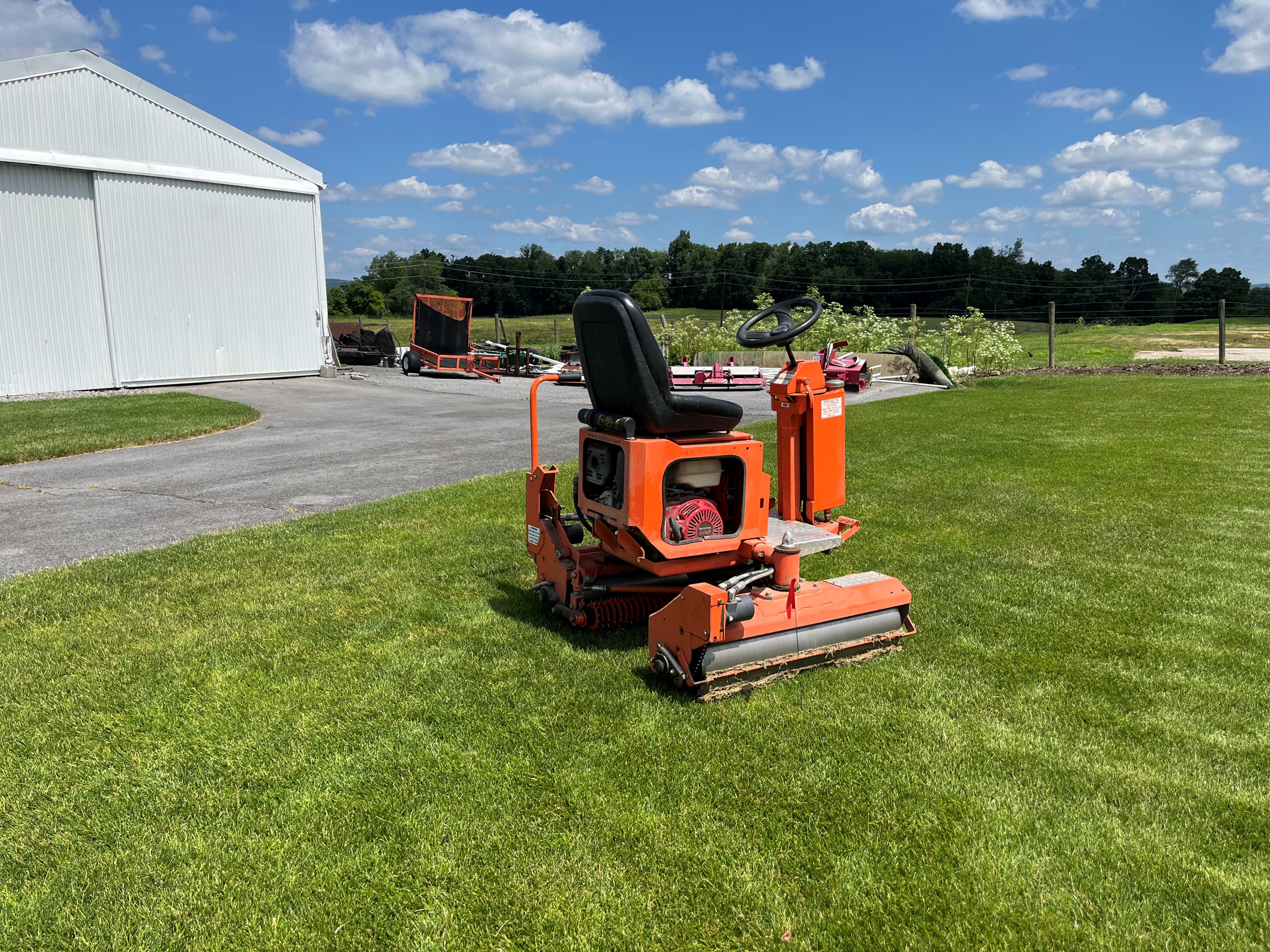 [Speaker Notes: Roller]
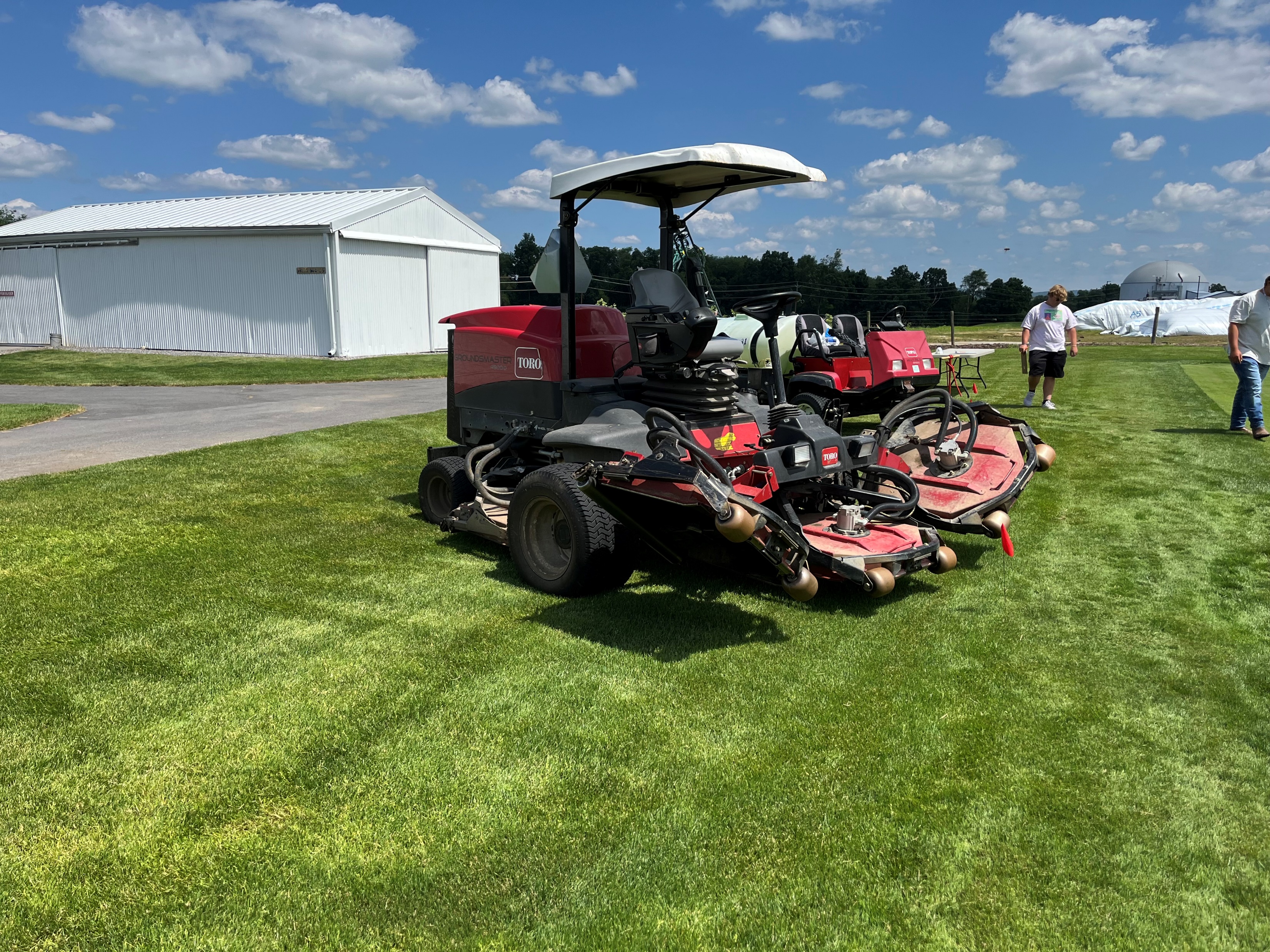 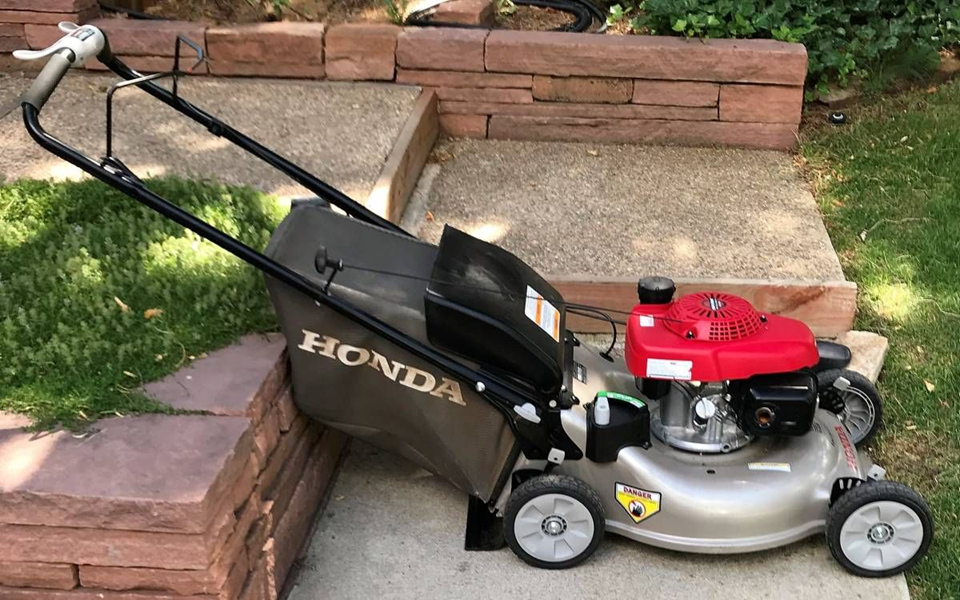 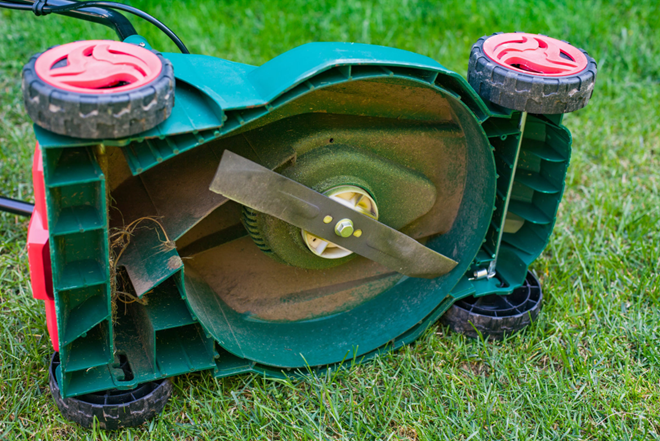 [Speaker Notes: Rotary mower]
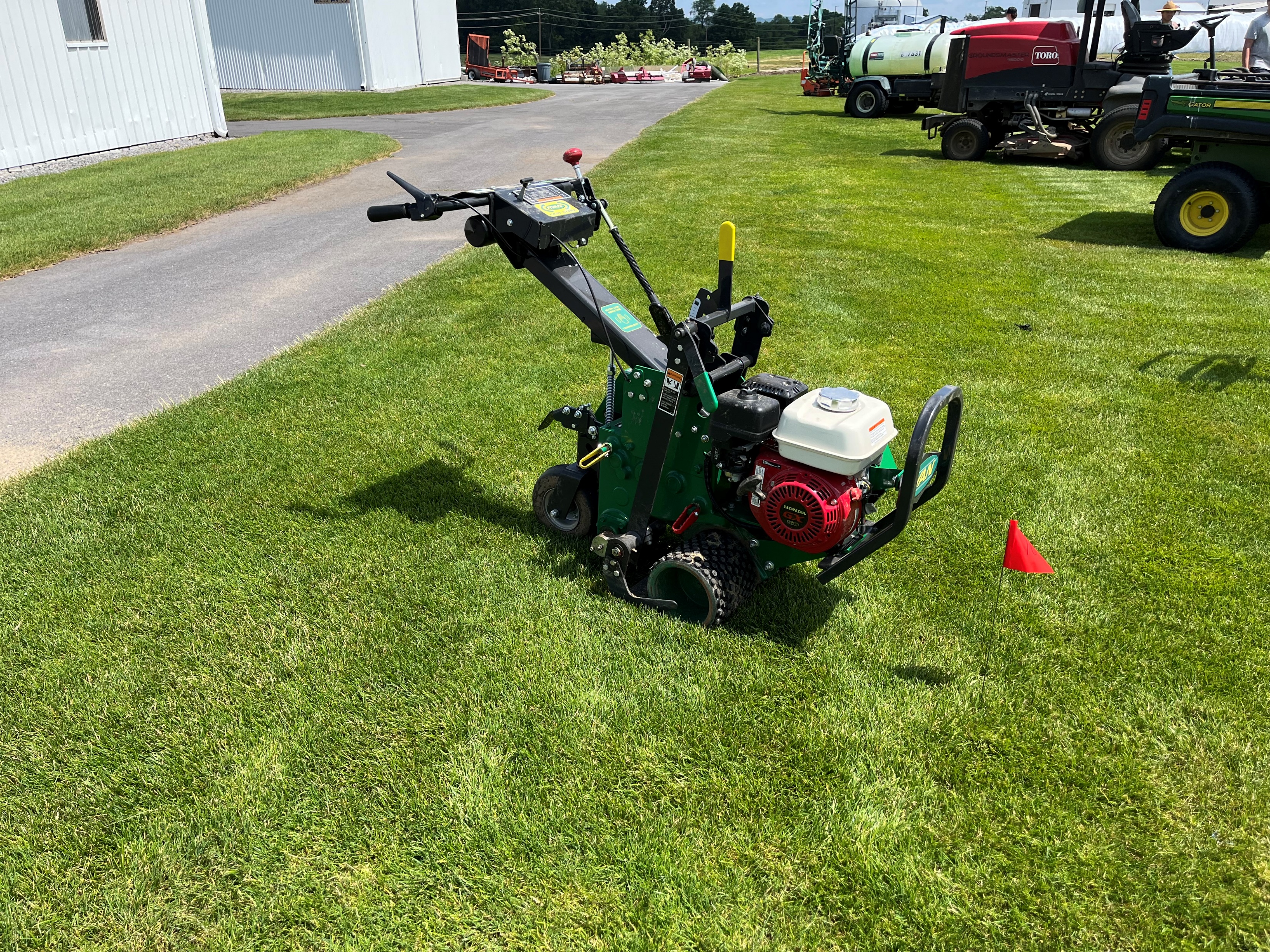 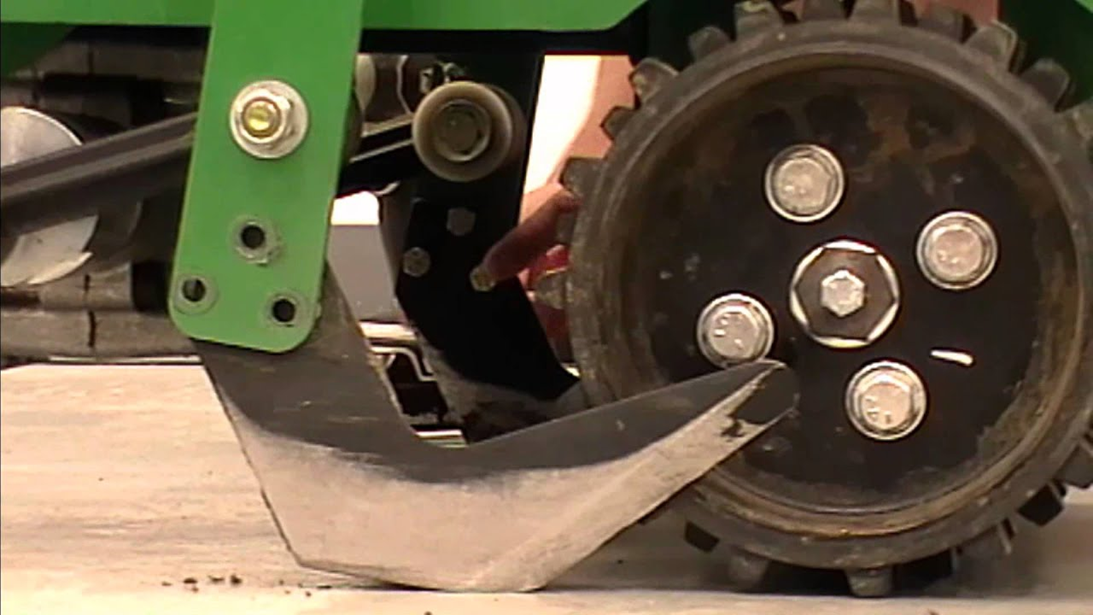 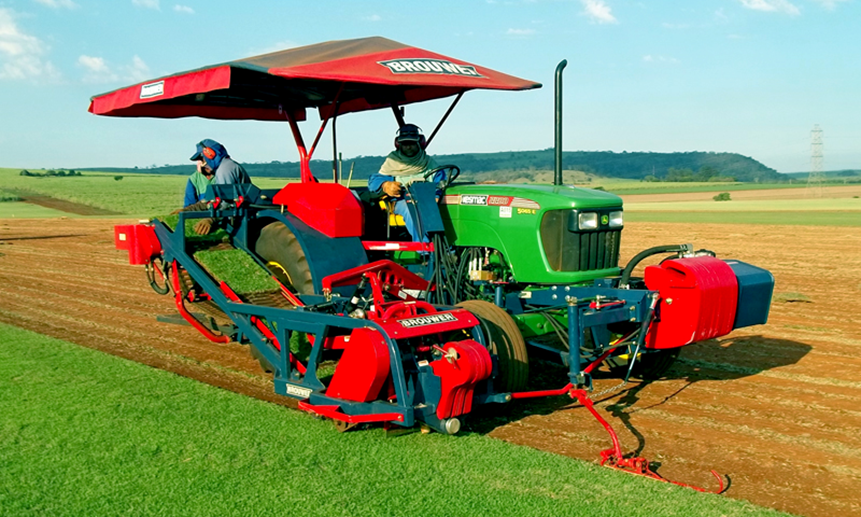 [Speaker Notes: Sod cutter]
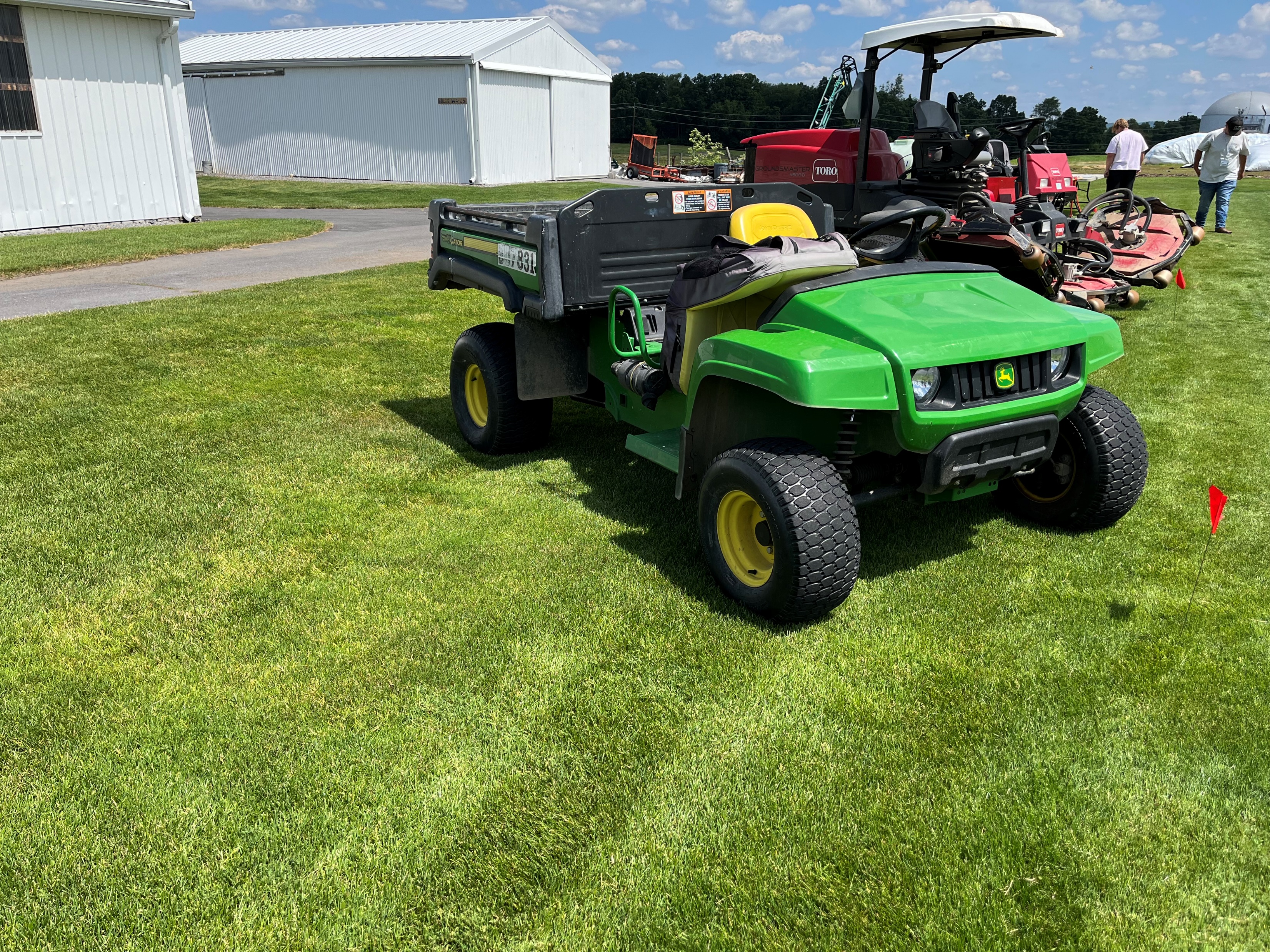 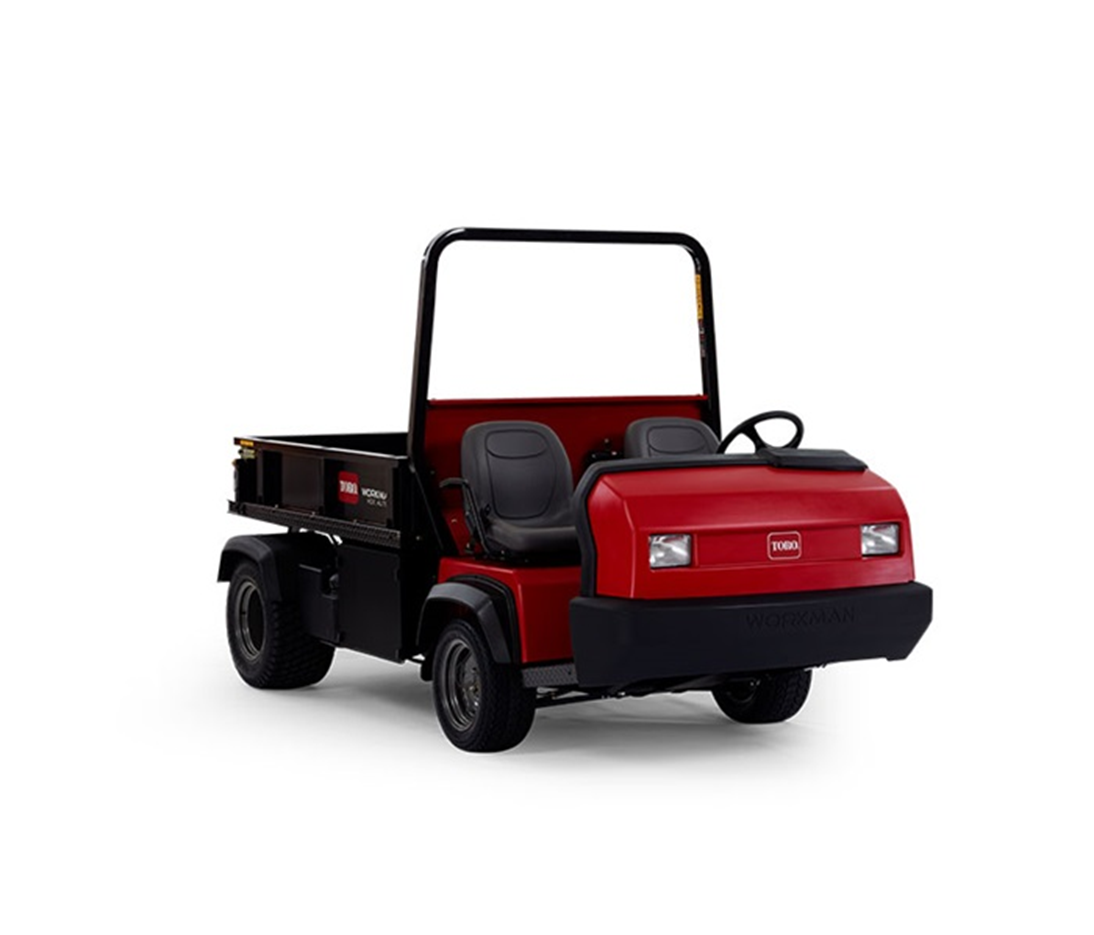 [Speaker Notes: Utility vehicle]
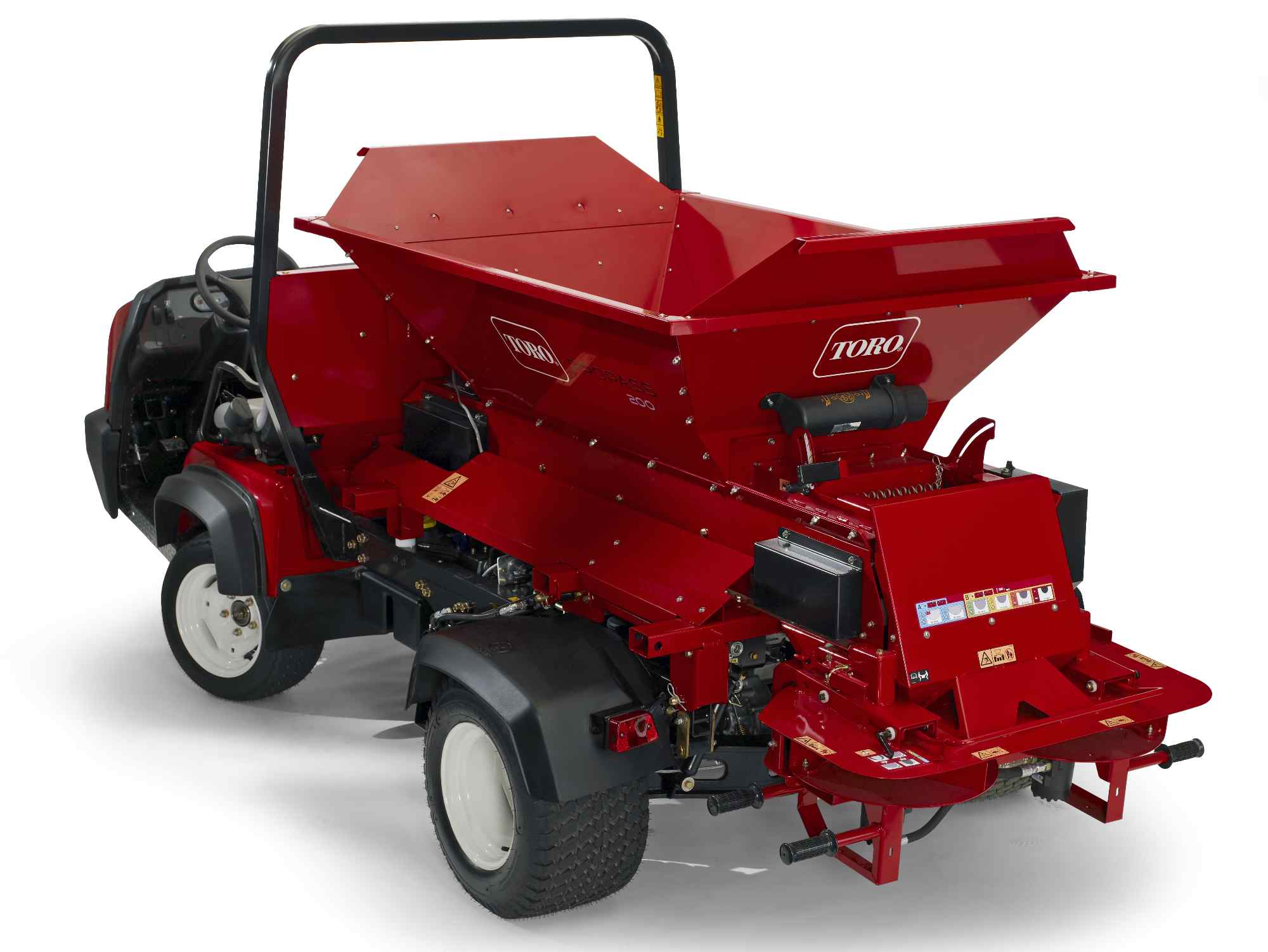 [Speaker Notes: Topdresser]
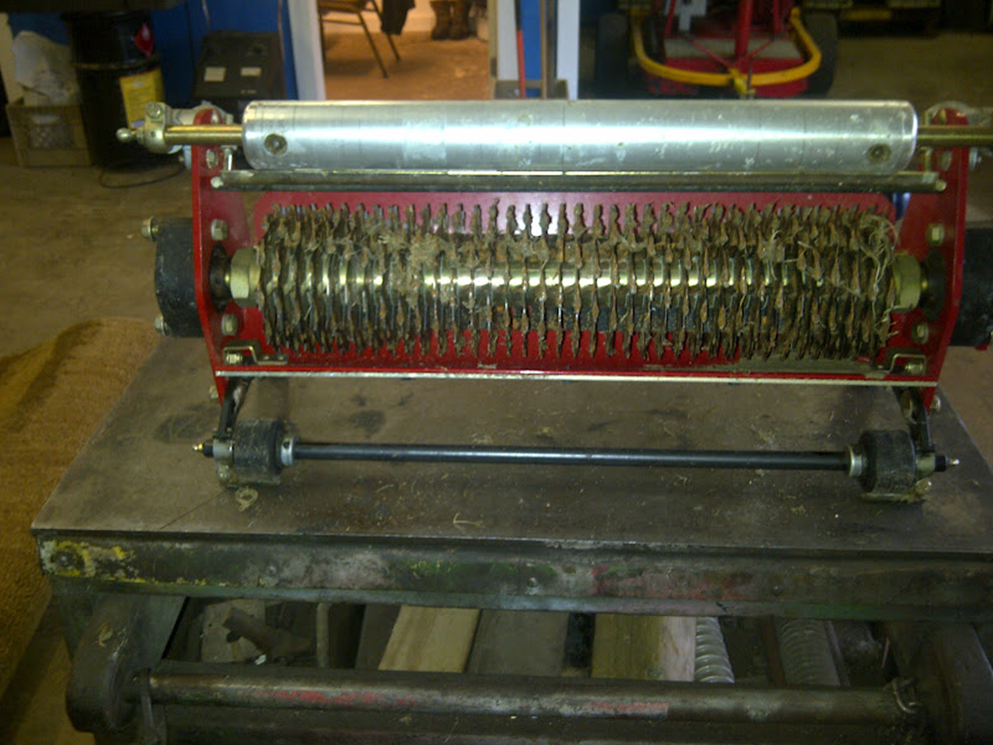 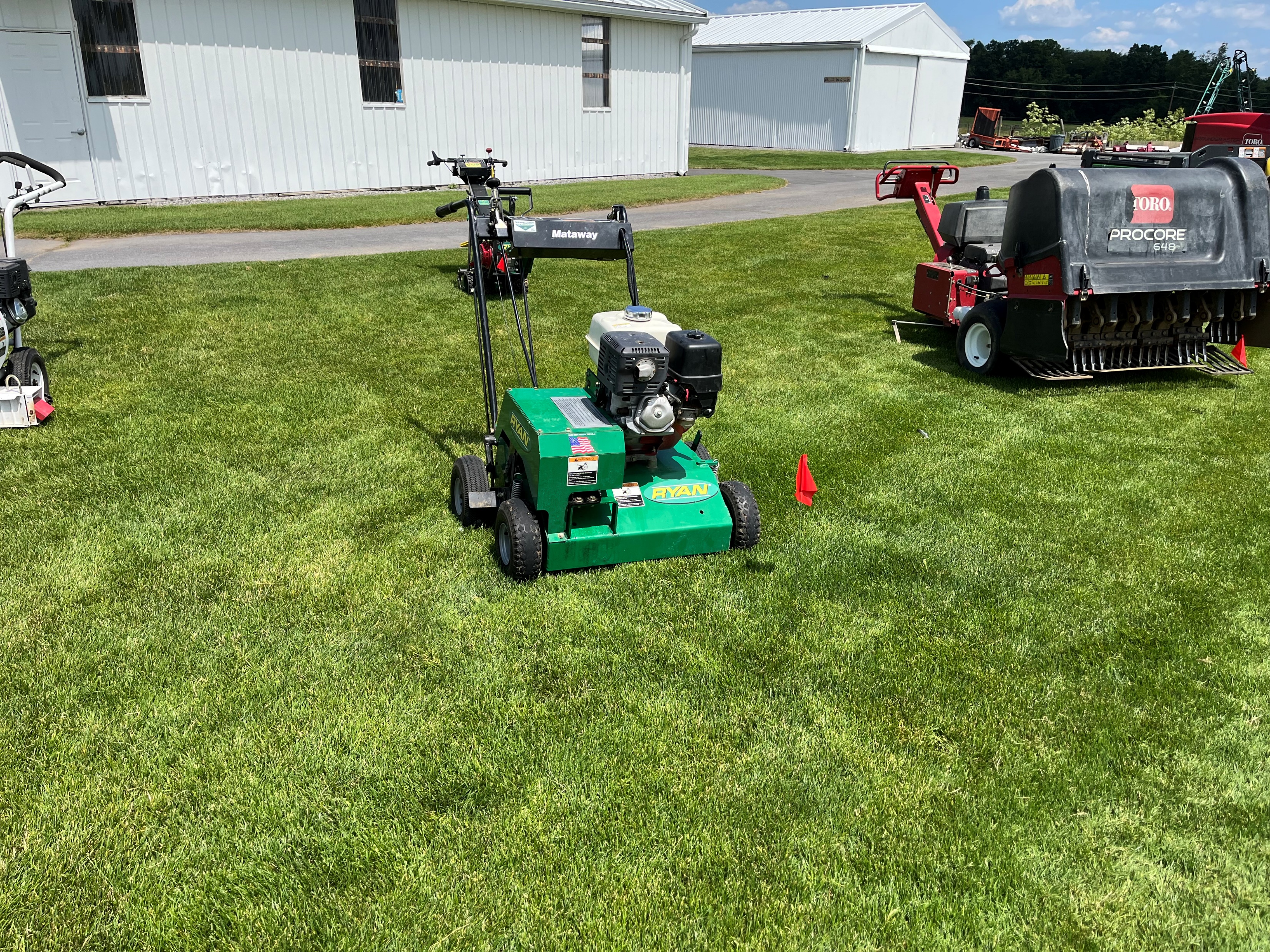 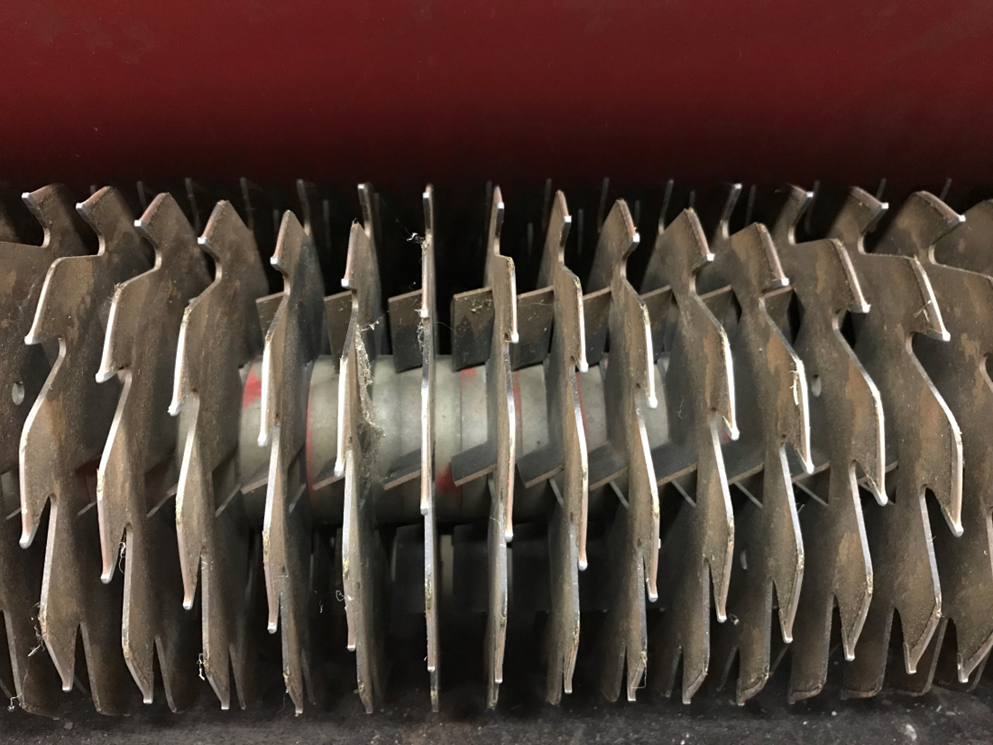 [Speaker Notes: Verticutter]
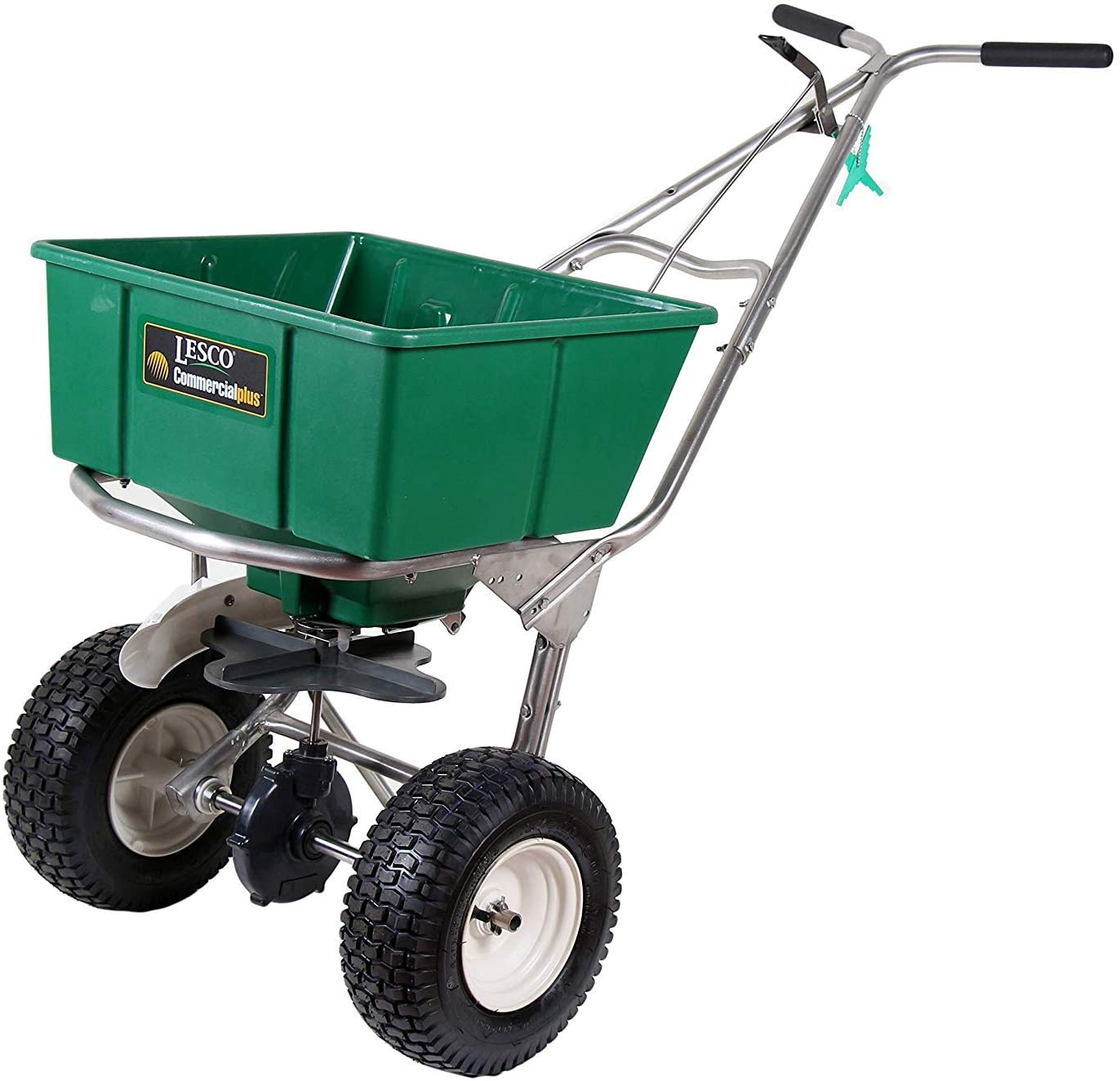 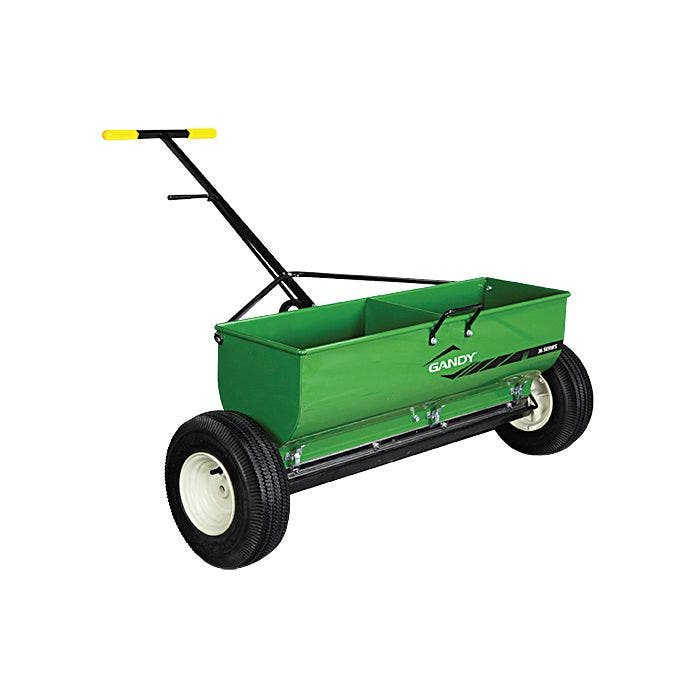 Drop Spreader
Broadcast Spreader
[Speaker Notes: Drop spreader (left); rotary spreader (right)]
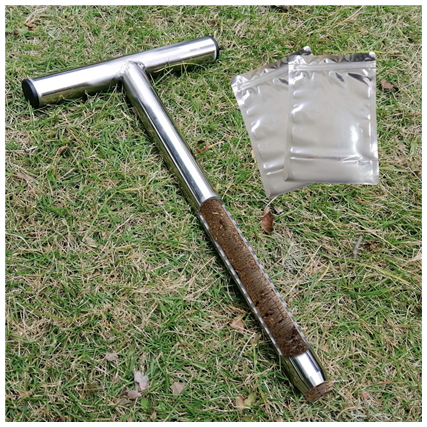 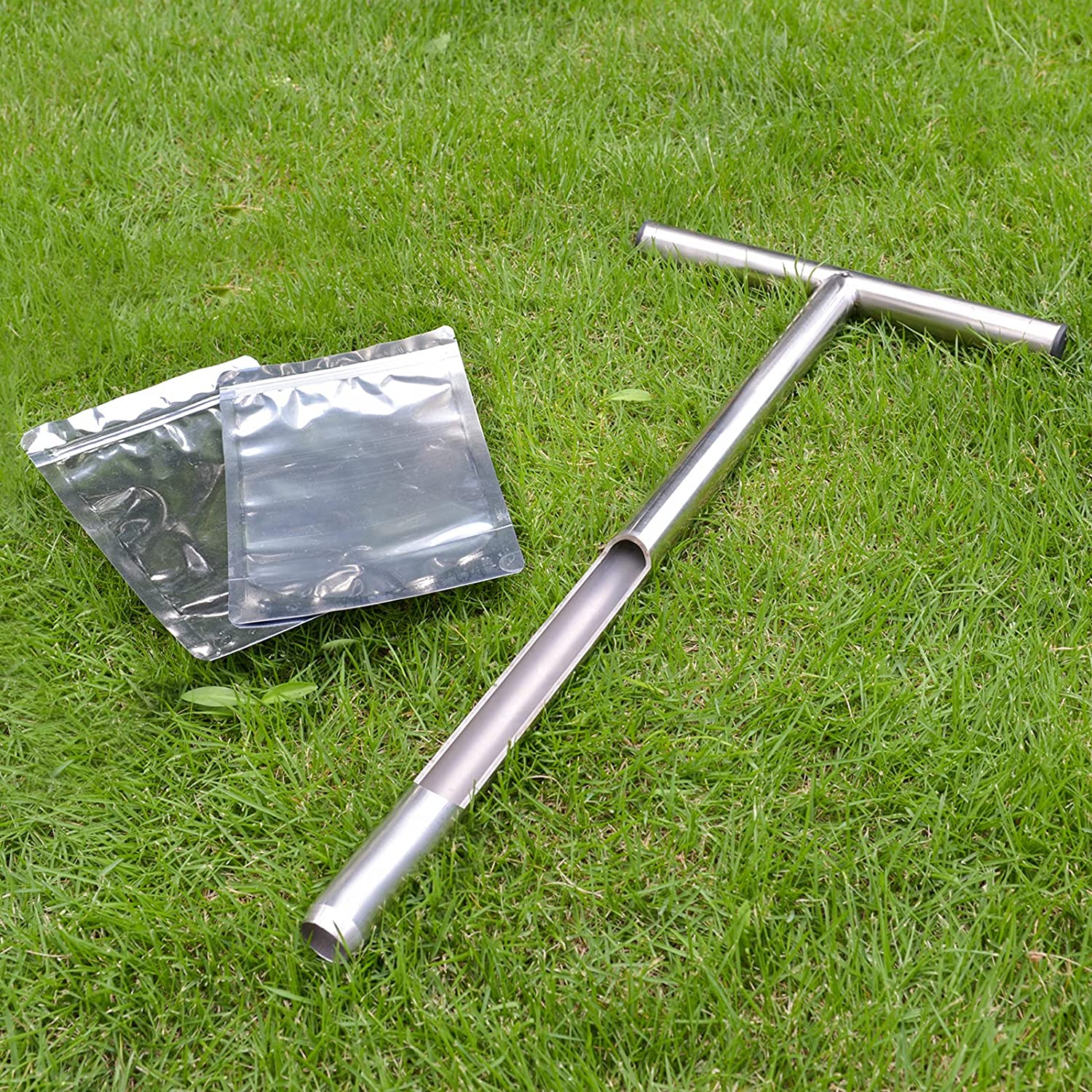 [Speaker Notes: Soil Probe]
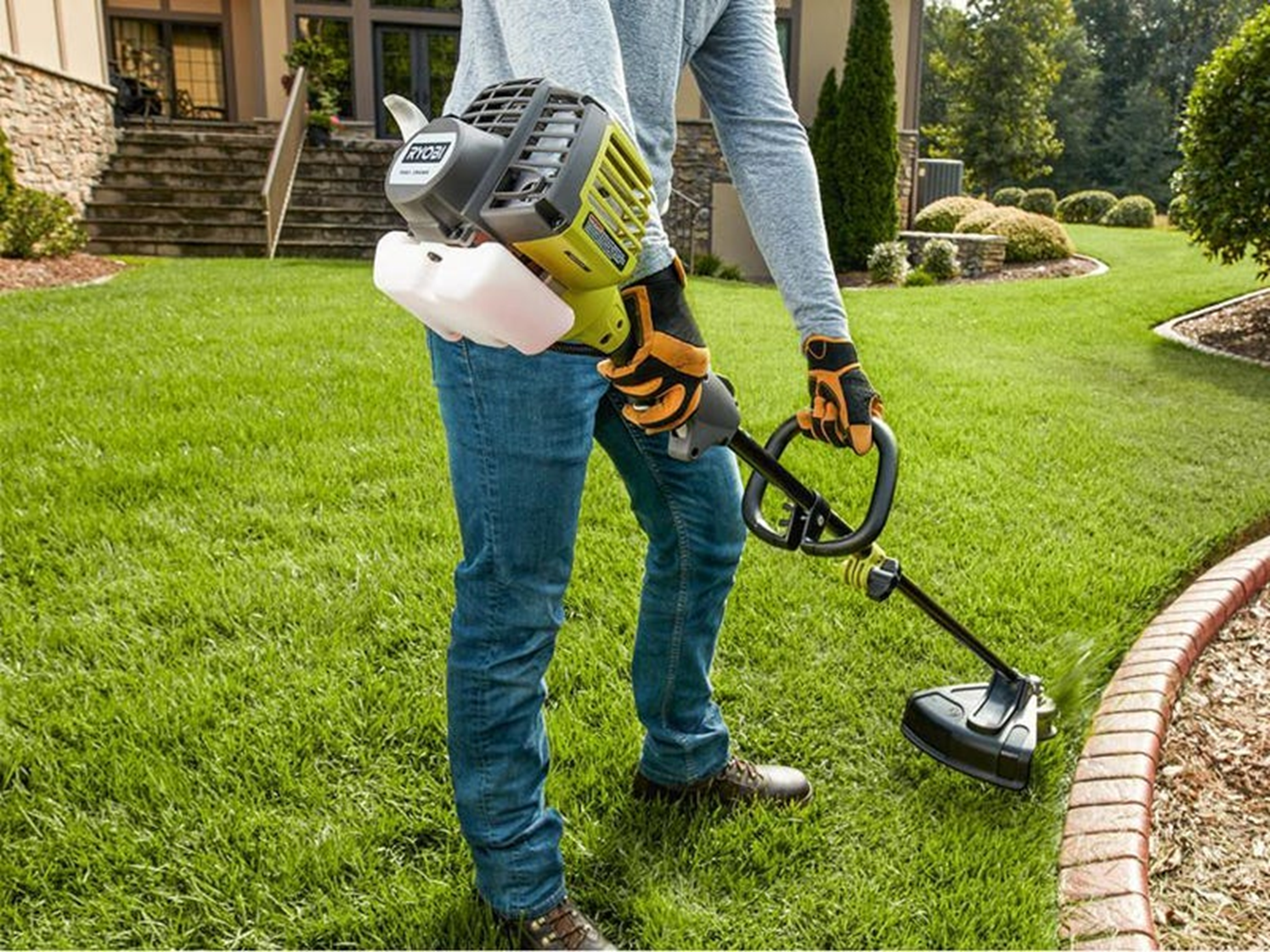 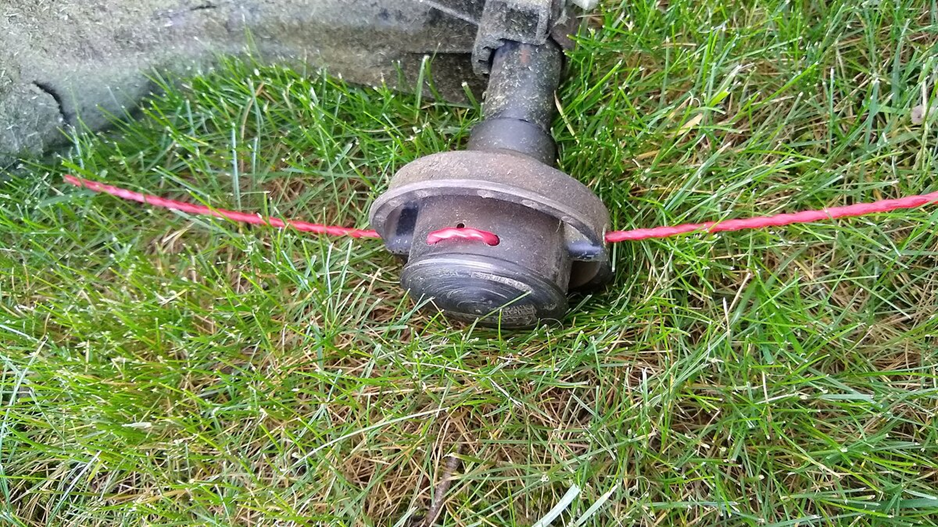 [Speaker Notes: String trimmer]
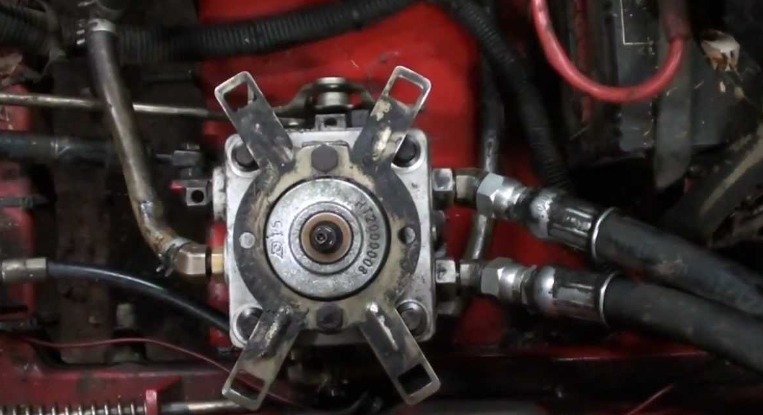 [Speaker Notes: Hydraulic pump]
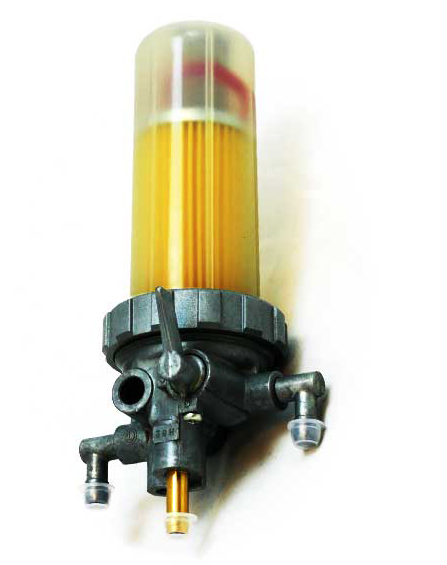 [Speaker Notes: Fuel Filter]
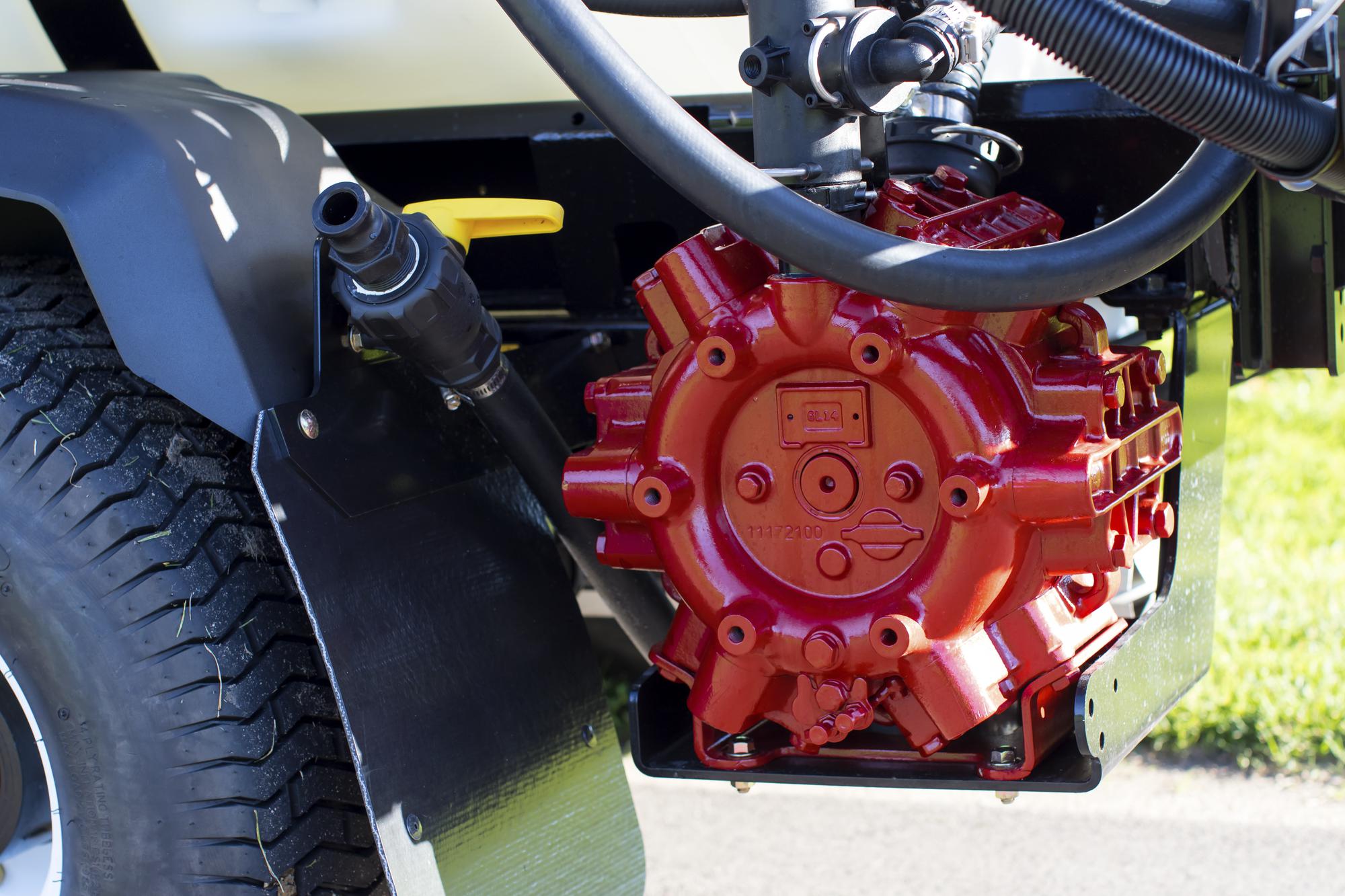 [Speaker Notes: Diaphragm pump]
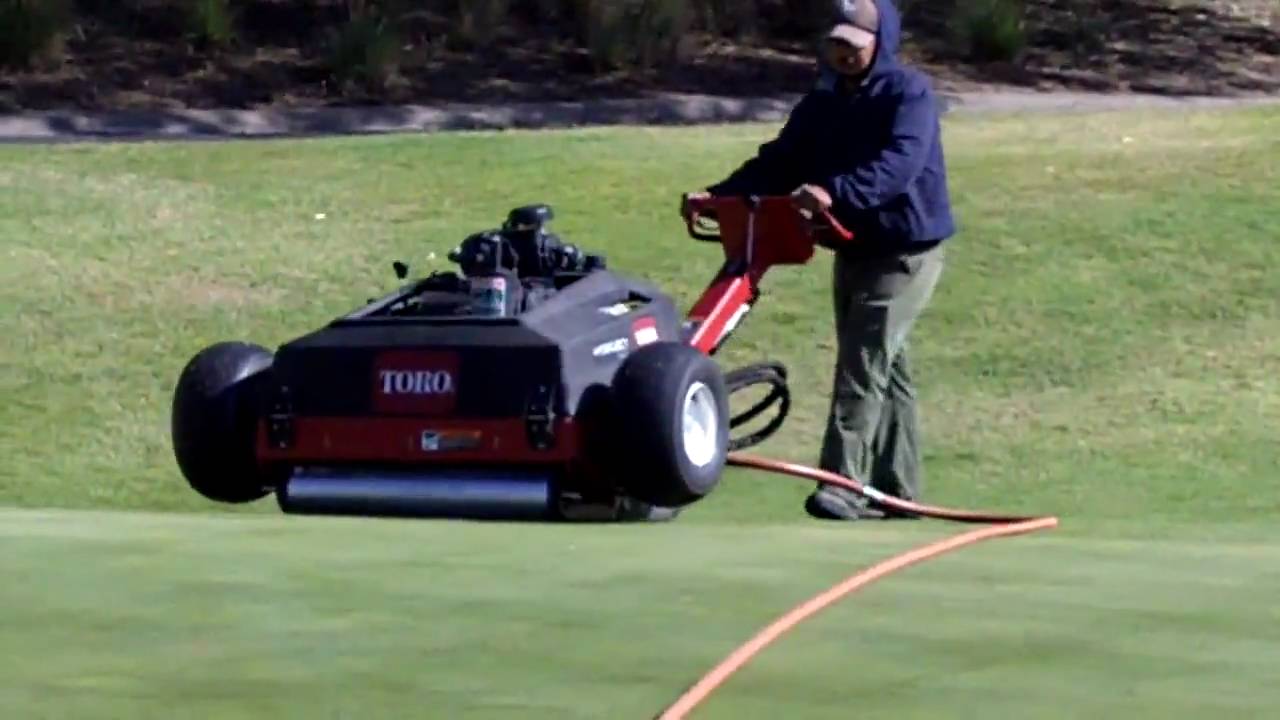 [Speaker Notes: Aeration Equipment – Water injection/Hydroject]